27 Gennaio                     ’’giornata della memoria’’
IC SABATINI BORGIA
                             a.s.2021-2022
Classe 1°A       
Primaria Borgia Centro
…perchè non è mai troppo presto!!!
Il  NOSTRo  RACCONTo
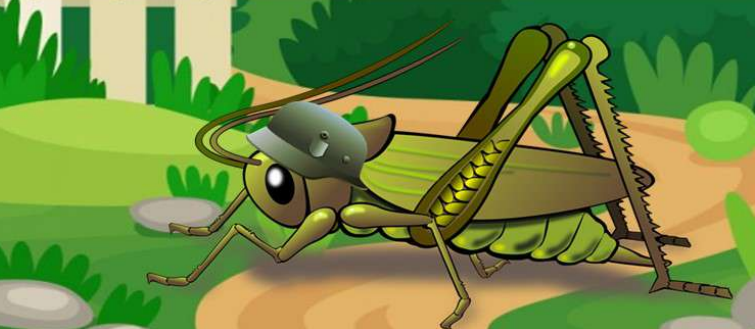 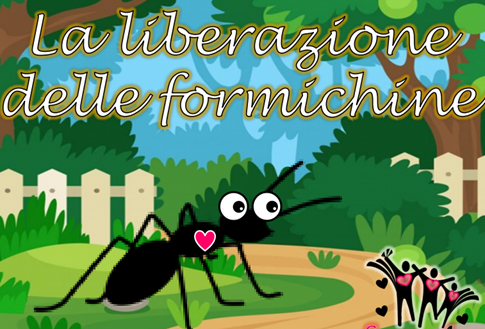 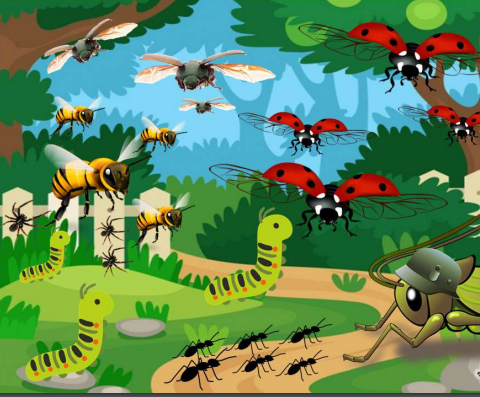 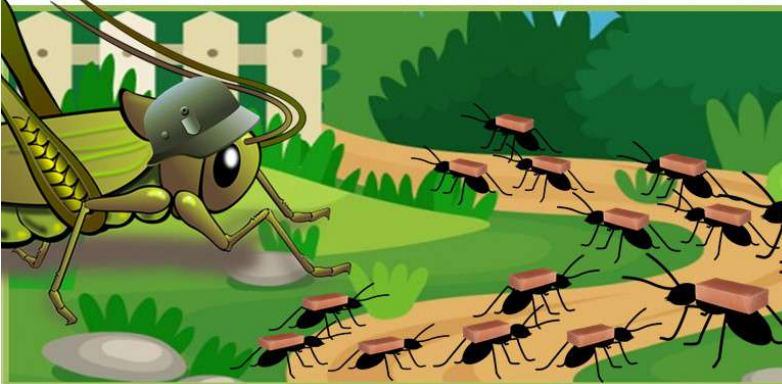 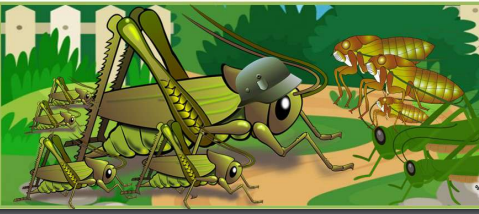 Le nostre riflessioni
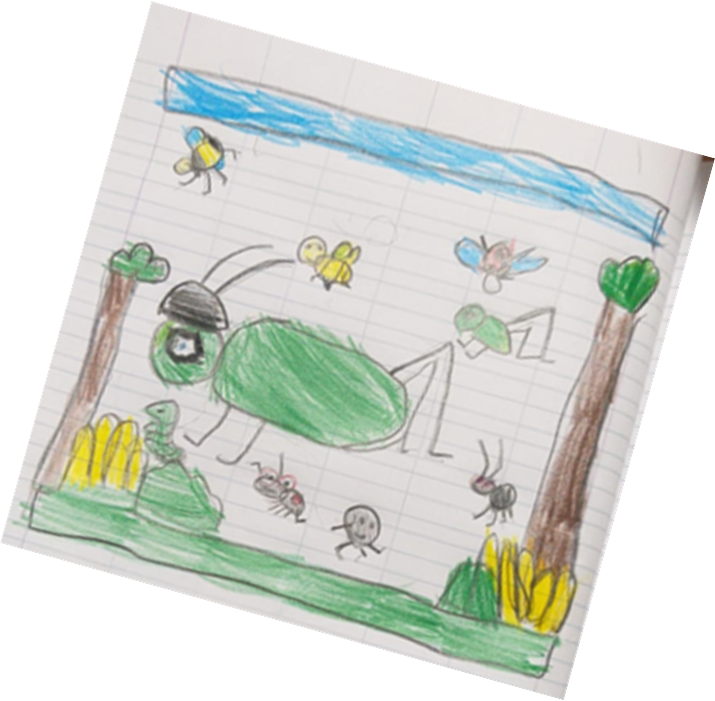 “LA GUERRA NASCE 
QUANDO QUALCUNO 
SI CREDE PIÙ FORTE 
E VUOLE SCHIACCIARE
GLI ALTRI”.
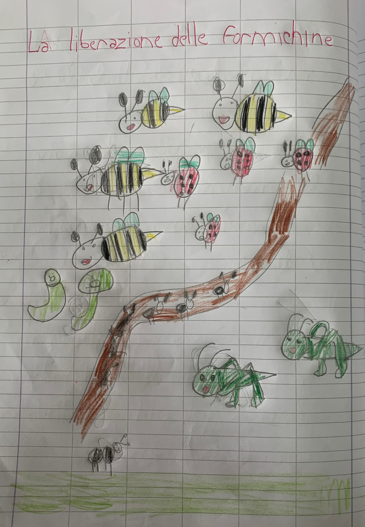 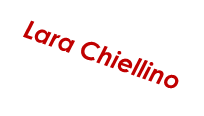 Alice Mungo
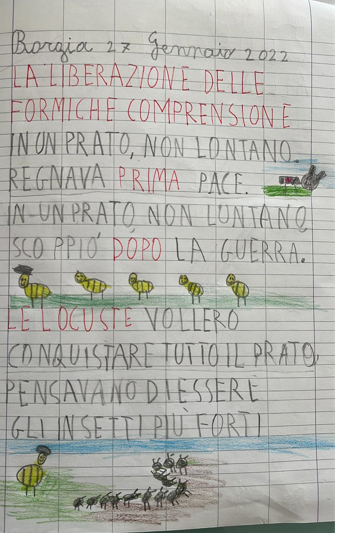 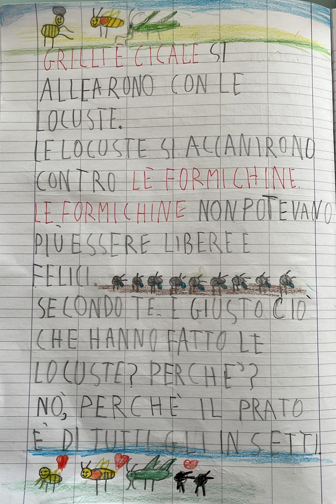 Sveva Bongarzone
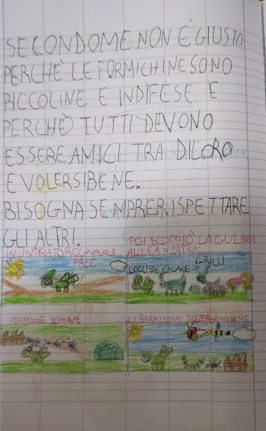 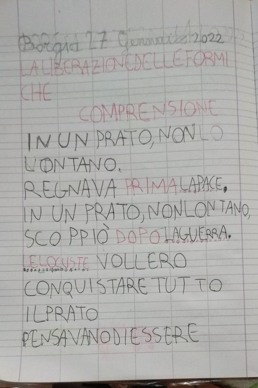 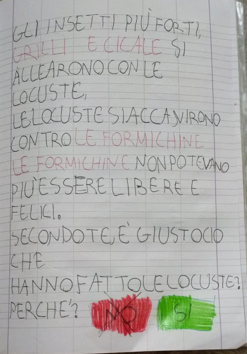 Aurora Scamarcia
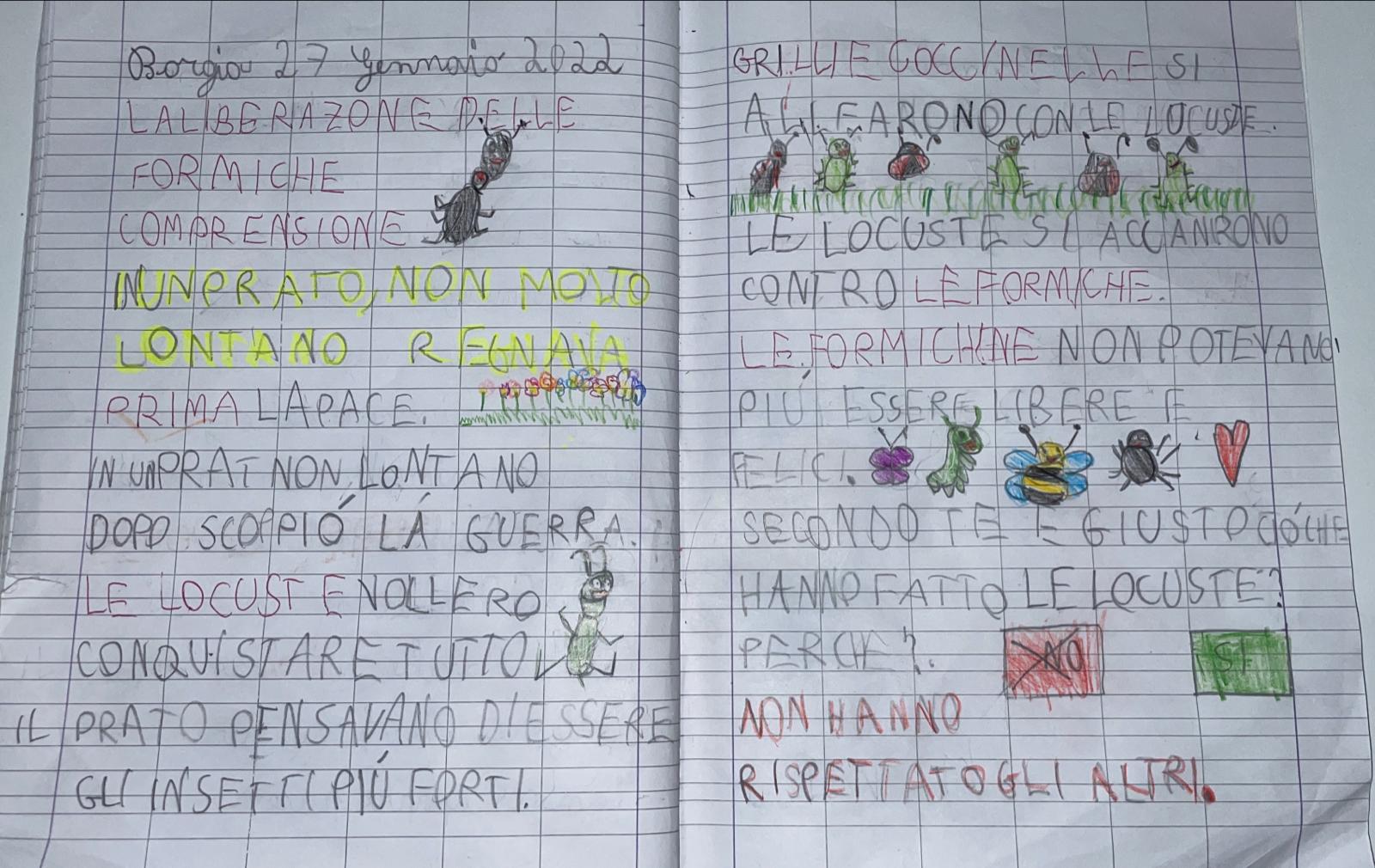 Sofia Olivadoti
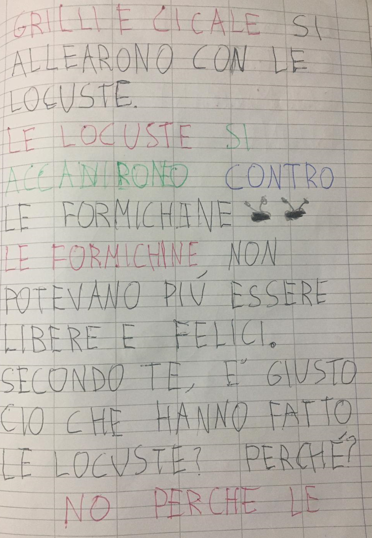 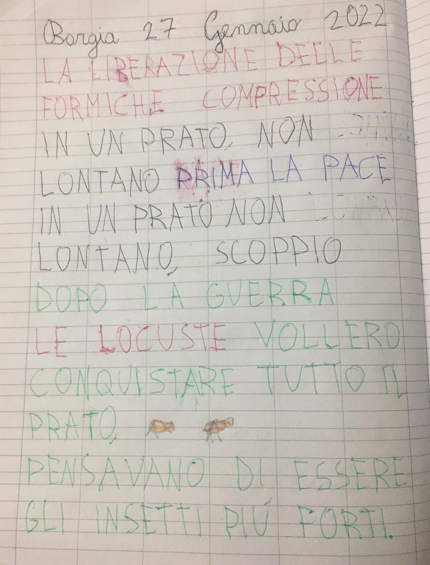 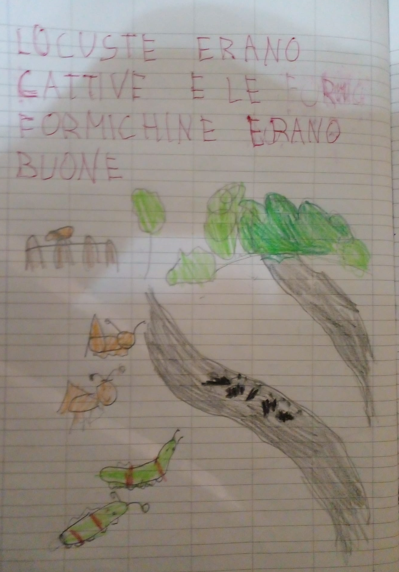 Cesare Cerminara
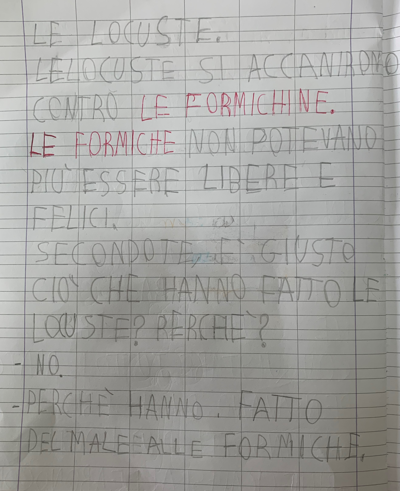 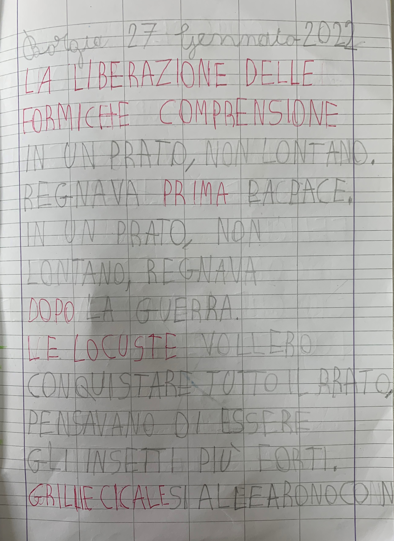 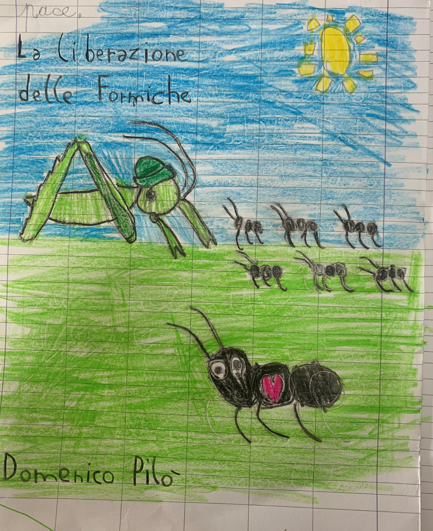 Domenico Pilo’
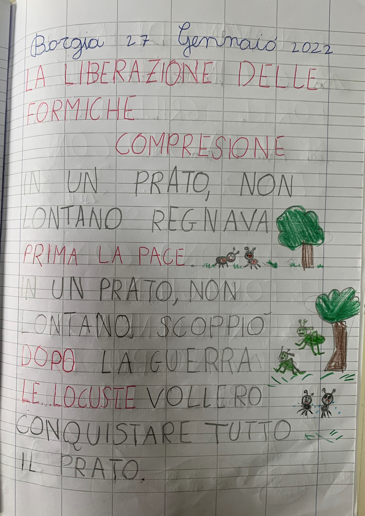 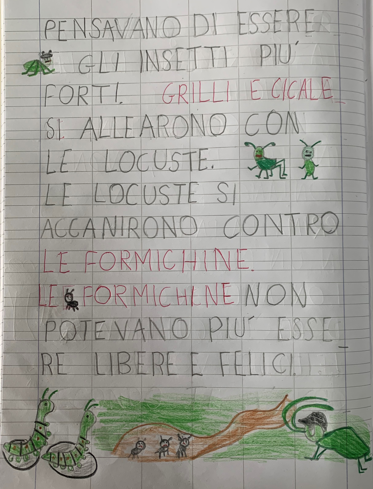 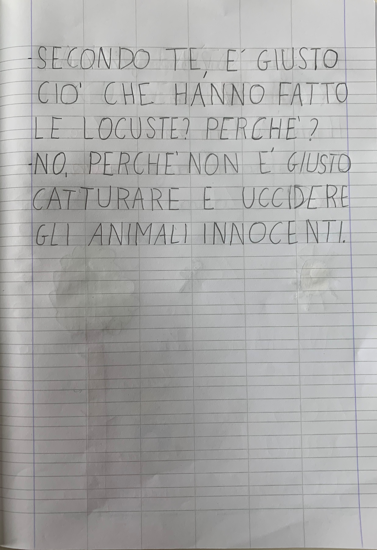 Ester Abbruzzo
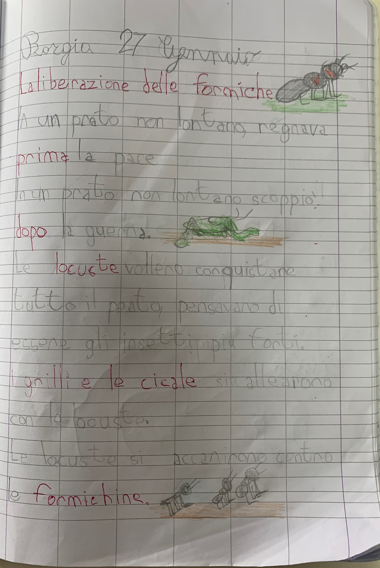 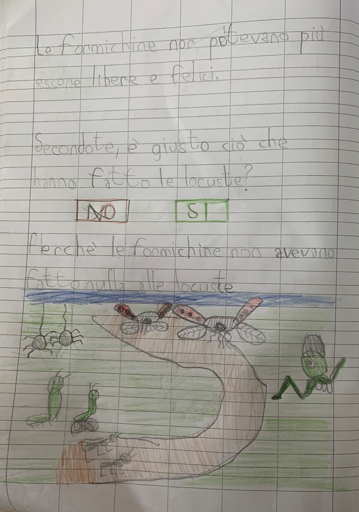 Ivan Abbruzzo
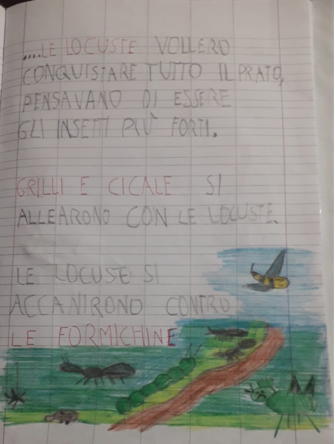 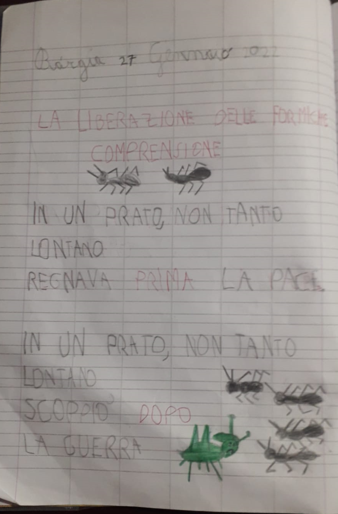 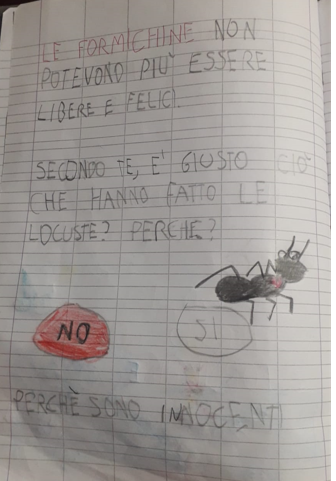 Lidia Citraro
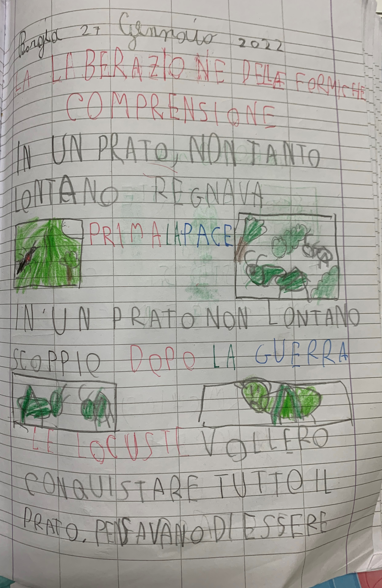 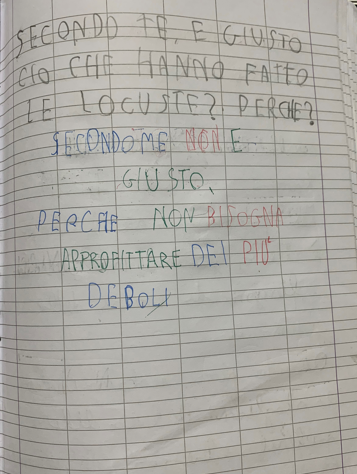 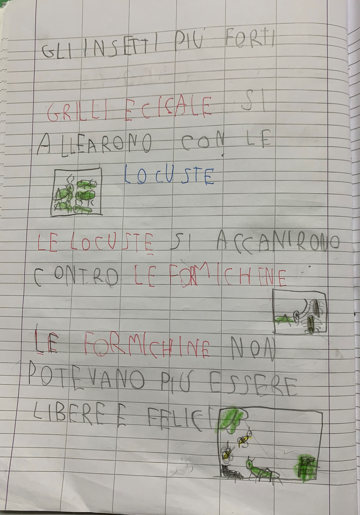 Pietro Pizzari
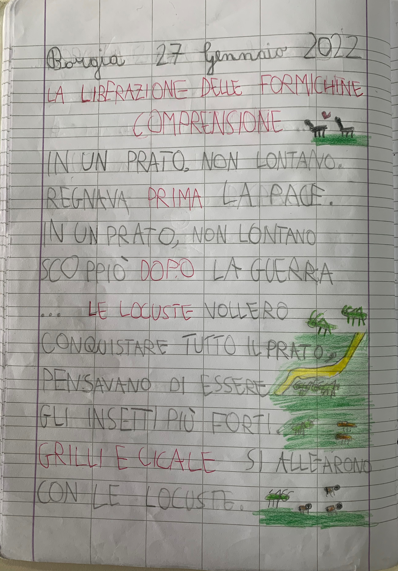 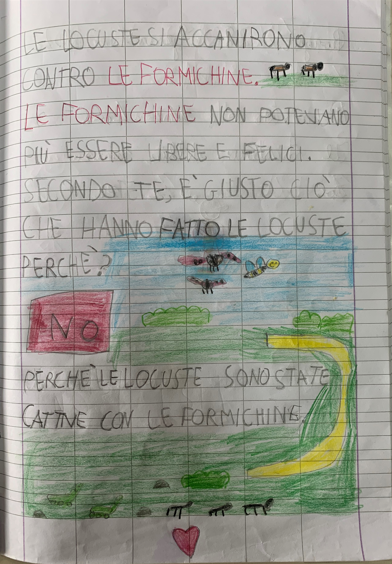 Sara Pilo’
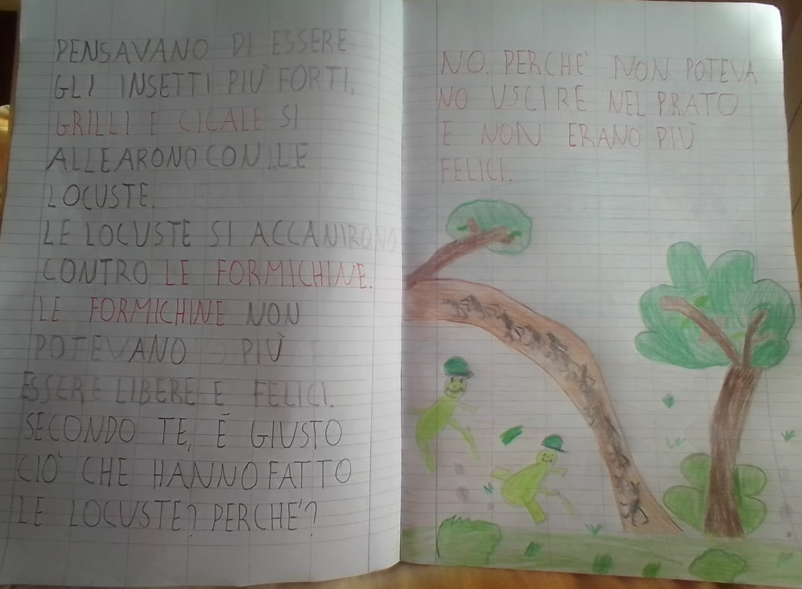 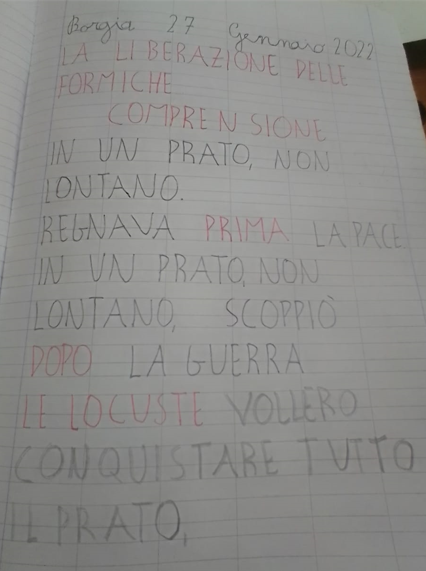 Virginia Valeo
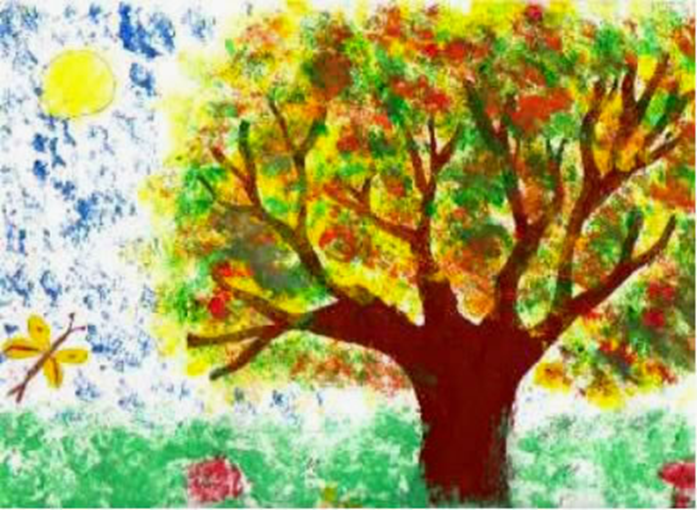 L’albero aveva quasi cento anni 
e conosceva il passato: 
-E’  già successo,  bisogna ricordarsene
 sempre affinché ciò non accada mai più! -
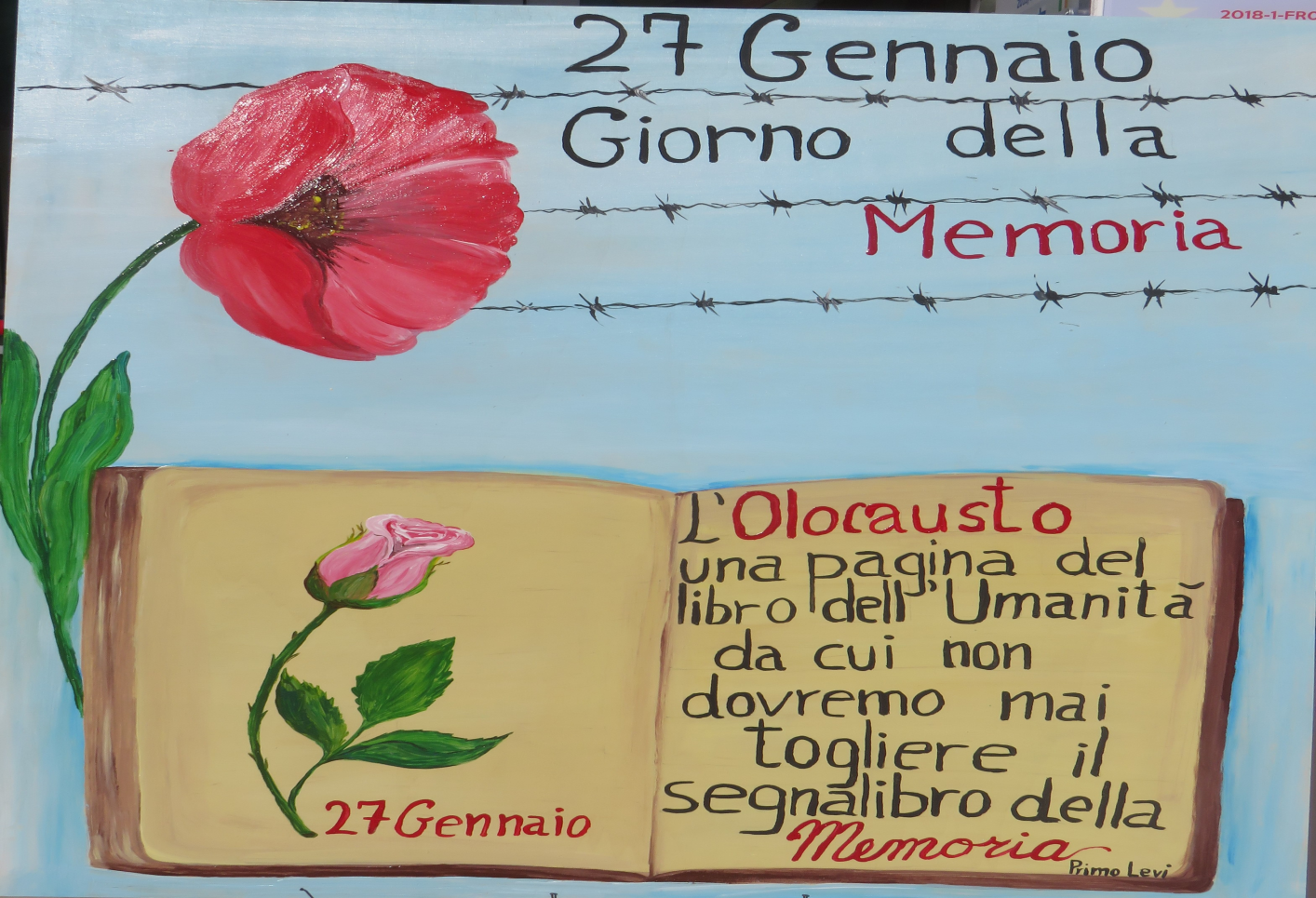 27 Gennaio 2022